Методический материал для подготовки к ЕГЭ по обществознанию
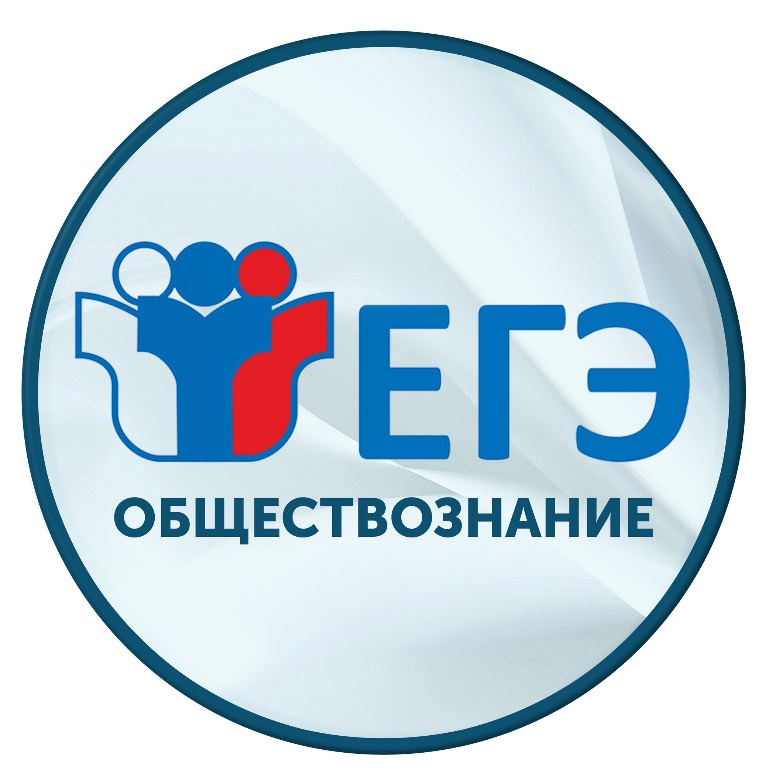 Мищенко Е.В.
учитель обществознания МБОУ СОШ №22 им. Героя Советского Союза Г.Г. Шумейко
МО Гулькевичский район
Разбор задания №21 График спроса и предложения
● Что требуется:
Осуществить анализ предложенного графического изображения, иллюстрирующего изменение спроса/предложения, и ответить на три вопроса.
● Что проверяется:
умение определять экономические явления, неценовые факторы спроса и предложения
● Что надо знать:
Что такое спрос, предложение и равновенсная цена, их графическое изображение, неценовые факторы, влияющие на спрос и предложение, и отображение этого влияния на графике
● Уровень сложности:
Базовый
● Максимальный балл: 3
Изучим теорию
Спрос — это механизм, отражающий поведение потребителей. На экономическом графике спрос обозначается буквой D от английского слова demand.
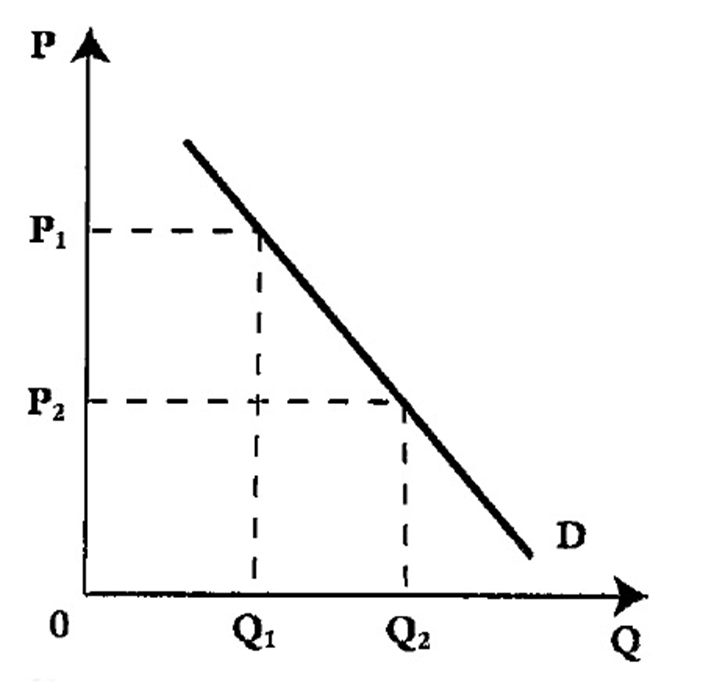 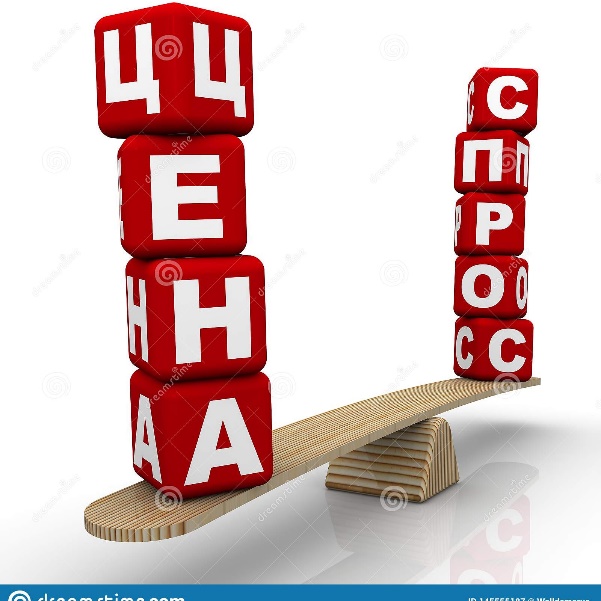 Как определить характер изменения спроса: увеличивается он или уменьшается?
Стрелка вправо (→) — спрос увеличивается: большее количество людей готовы приобрести тот или иной товар или услугу.
Стрелка влево (←) — спрос уменьшается: меньшее количество людей готовы приобрести тот или иной товар или услугу.
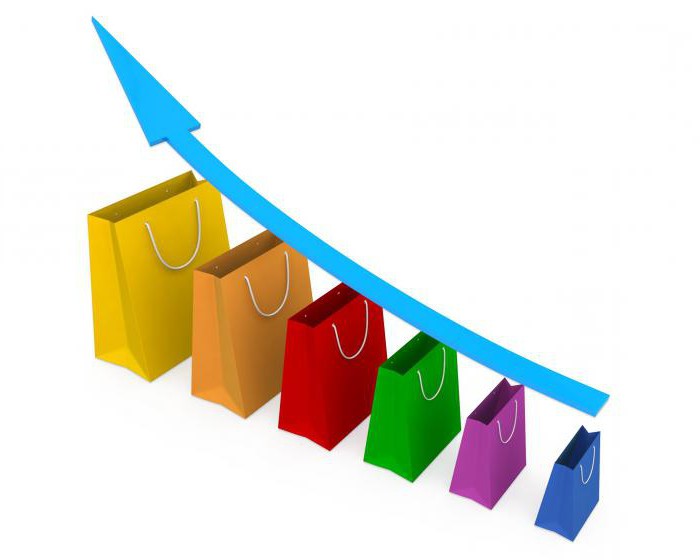 Факторы, влияющие  на изменение спроса
Предложение
Предложение-желание и возможность продавца продать определенное количество товаров или услуг по определенной цене в определенный момент времени.
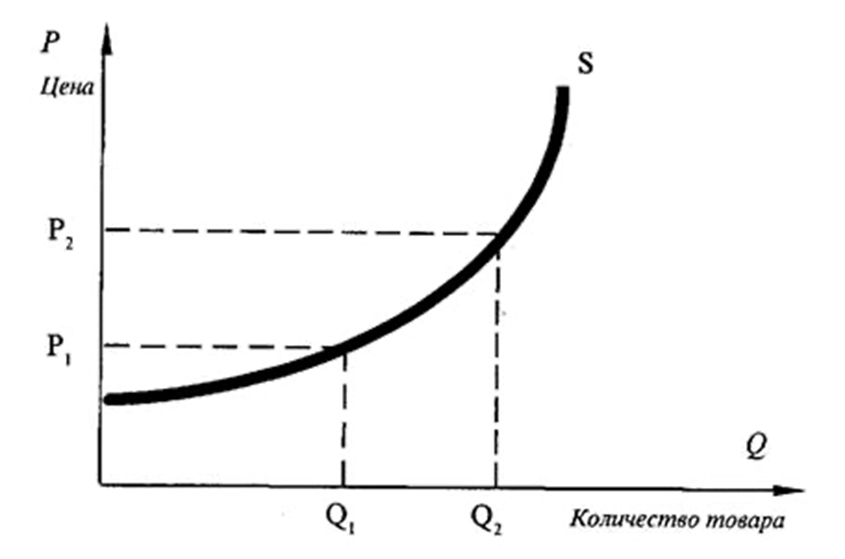 Как определить характер изменение предложения: увеличивается оно или уменьшается?
Стрелка вправо (→) — предложения увеличивается: продавец или производитель готов и может продать большее количество товаров или услуг.
 Стрелка влево (←) — предложение уменьшается: продавец или производитель готов и может продать меньшее количество товаров или услуг.
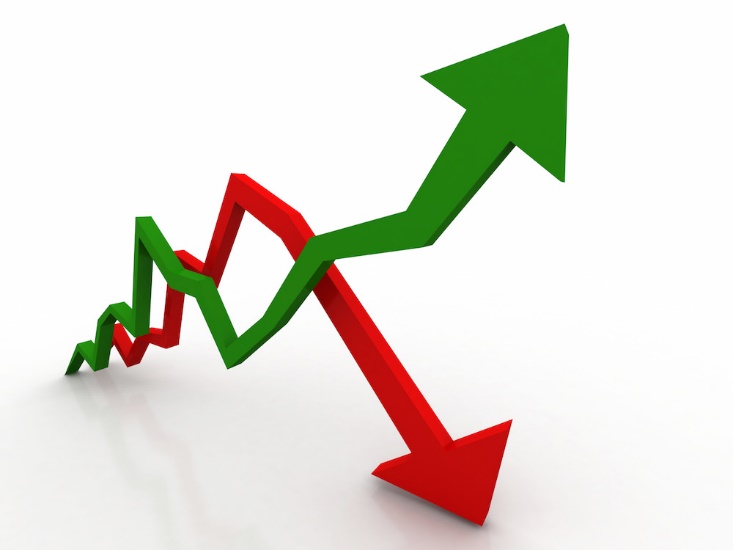 Факторы, влияющие  на изменение предложения
Равновесная цена
На рынке и продавцы, и покупатели стремятся добиться договоренностей, которые устроят обе стороны. Когда они приходят к согласию, рынок достигает равновесия. На графике равновесная цена находится на пересечении между кривой спроса и предложения.
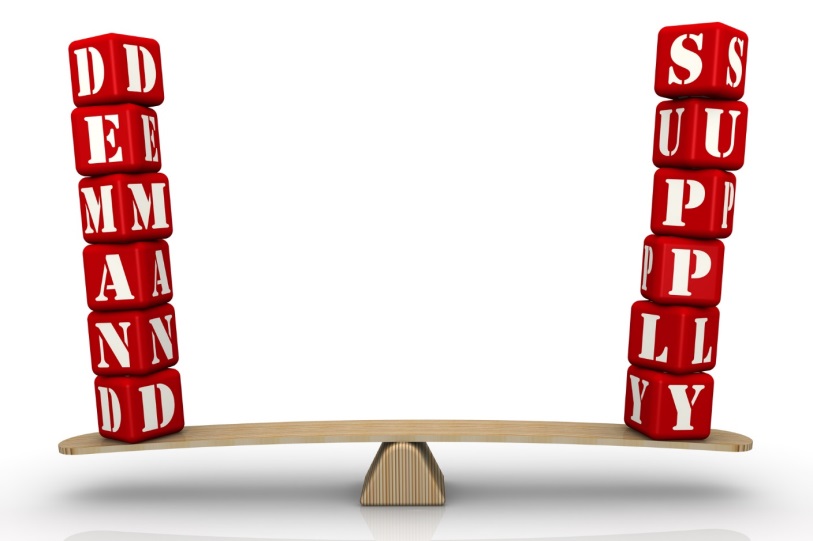 При решении задания необходимо действовать по алгоритму:
Проанализируйте графическое изображение – определите как изменилась стоимость и количество.
Проанализируйте условие задачи. Определите, о чем идет речь – о спросе или предложении.
Прочитайте 1 вопрос. Установите по графику характер изменения равновесной цены –
увеличилась/уменьшилась.
 Прочитайте 2 вопрос. Предположите, что могло вызвать показанное на графике изменение спроса/
предложения.
Подберите факторы изменения спроса/предложения.
Объясните влияние этого фактора на спрос/предложение применительно к рынку, указанному в тексте
задания.
Проанализируйте 3 вопрос. Обратите внимание на то, что ответ на третий вопрос предполагает прогноз не
связанной с приведенным графиком ситуации на указанном в условии задания рынке.
Практика
На графике изображено изменение ситуации на потребительском рынке рыбы и морепродуктов в стране Z. Кривая предложения переместилась из положения S в положение S1 при неизменном спросе D. (На графике P  — цена товара; Q  — количество товара).1.  Как изменилась равновесная цена?2.  Что могло вызвать изменение предложения? Укажите любое одно обстоятельство (фактор) и объясните его влияние на предложение. Объяснение должно быть дано применительно к рынку, указанному в тексте задания.3.  Как изменятся спрос и равновесная цена на данном рынке, если вырастет число потребителей при прочих равных условиях?
Подробный разбор задания
Ответ на первый вопрос задания №21 предполагает знание понятия
«равновесная цена». Под равновесной ценой предполагается цена, при
которой потребитель готов приобрести товар или услугу, а производитель
готов продать, т.е. достигается полный компромисс между производителем и
покупателем. На графике равновесная цена находится на пересечении между
кривой спроса и предложения.
 Таким образом, правильный ответ на первый вопрос звучит следующим
образом:
 1). Равновесная цена выросла.
Вопрос 2. Назовите вид потребительского рынка, о котором говорится в тексте задания. Это очень важно, потому что в определённых ситуациях сам вид рынка существенно помогает решить задачу (например, рынок стационарных компьютеров, рынок вторичного жилья, рынок этнической одежды и т.д.).
Пример ответа на вопрос 2:
  Это потребительский рынок рыбы и морепродуктов.
Вопрос 3 
Как изменился спрос (предложение) на определённый вид
товара (услуг).
Пример ответа на вопрос 3:
Предложение рыбы и морепродуктов уменьшилось.
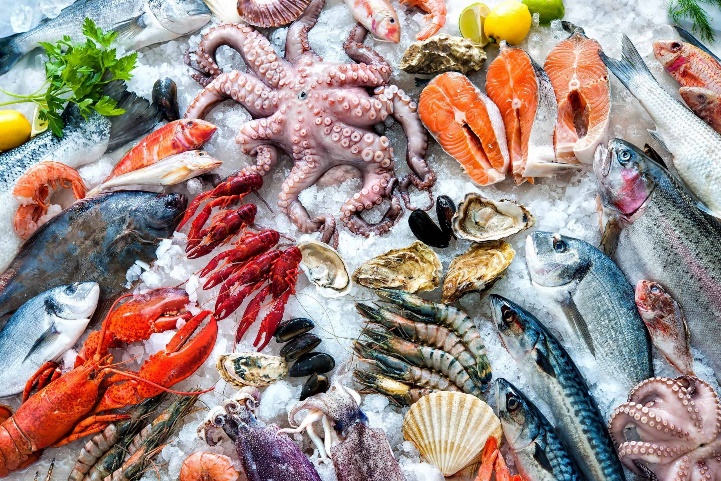 Пример ответа на вопрос 4:
Предлагать рыбу и морепродукты стали меньше. Это может быть связано с увеличением цен на топливо для рыболовецких траулеров, в связи с
чем, увеличились издержки на улов рыбы и морепродуктов, что привело к сокращению их предложения.
Таким образом, правильный ответ на второй вопрос звучит следующим
образом:
2). Изменение предложения может быть связано с увеличением цен на топливо для рыболовецких траулеров, в связи с чем, увеличились издержки на улов рыбы и морепродуктов, что привело к сокращению их предложения.
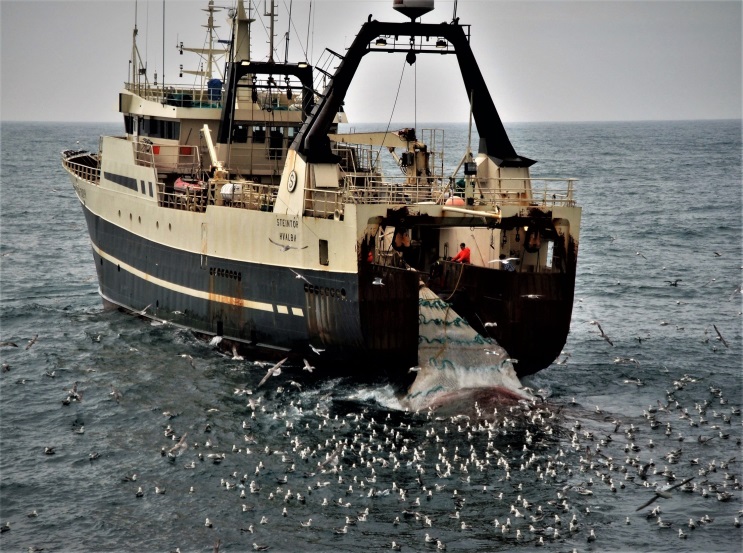 Отвечая на третий вопрос задания №21, необходимо спрогнозировать ситуацию, что произойдёт со спросом и равновесной ценой при росте числа потребителей при прочих равных условиях. При решении этой задачи исходим из того, что если увеличится количество потребителей, то соответственно, будет увеличиваться спрос, а если увеличивается спрос, значит, вырастет и равновесная цена.
 Таким образом, правильный ответ на третий вопрос звучит следующим образом:
 3). Рост числа потребителей приведёт к увеличению спроса и
увеличению равновесной цены.
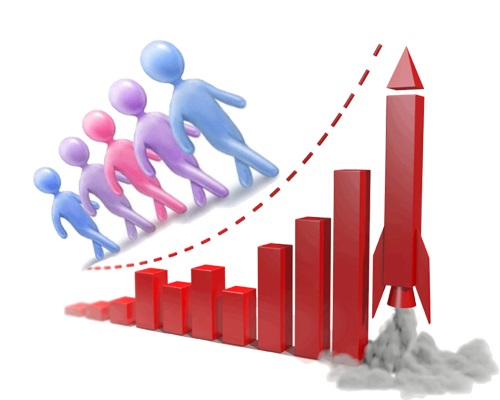 СПАСИБО ЗА ВНИМАНИЕ!